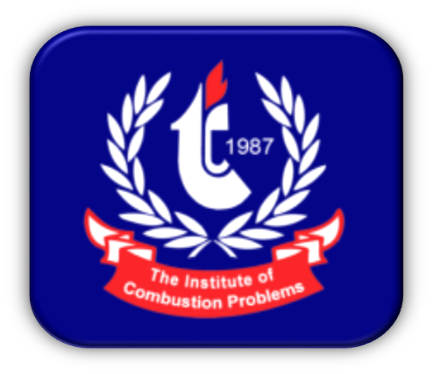 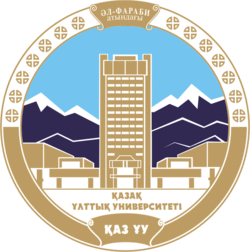 КАЗАХСКИЙ НАЦИОНАЛЬНЫЙ УНИВЕРСИТЕТ 
ИМЕНИ АЛЬ ФАРАБИ
ФАКУЛЬТЕТ ХИМИИ И ХИМИЧЕСКОЙ ТЕХНОЛОГИИ
КАФЕДРА ФИЗИЧЕСКОЙ ХИМИИ, КАТАЛИЗА И НЕФТЕХИМИИ

Учебный курс
«Метрология и стандартизация»
ЛЕКЦИЯ 1
Супиева Ж.А. Ph.D, старший преподаватель
Алматы, 2023
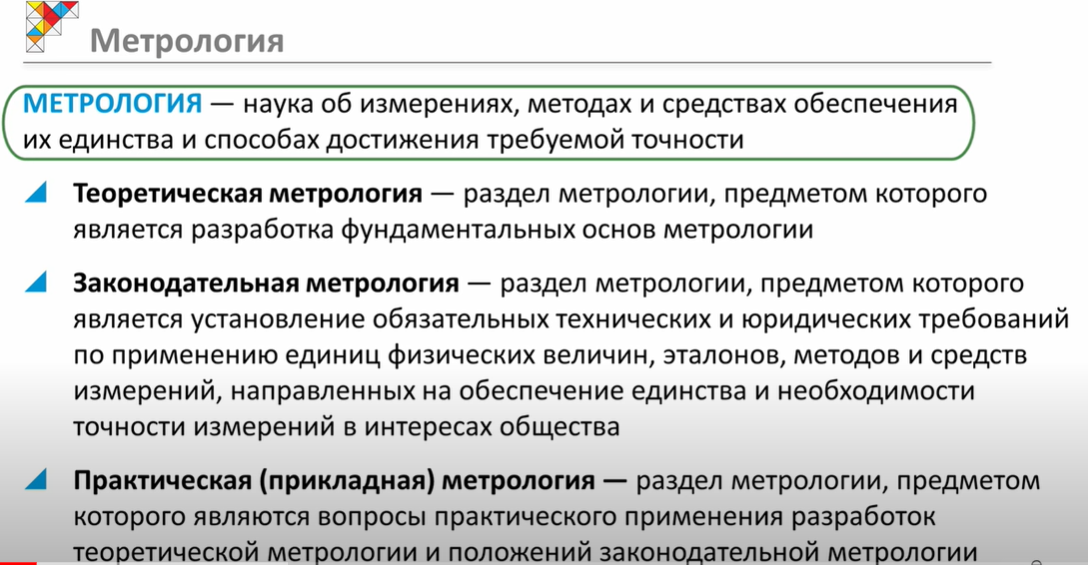 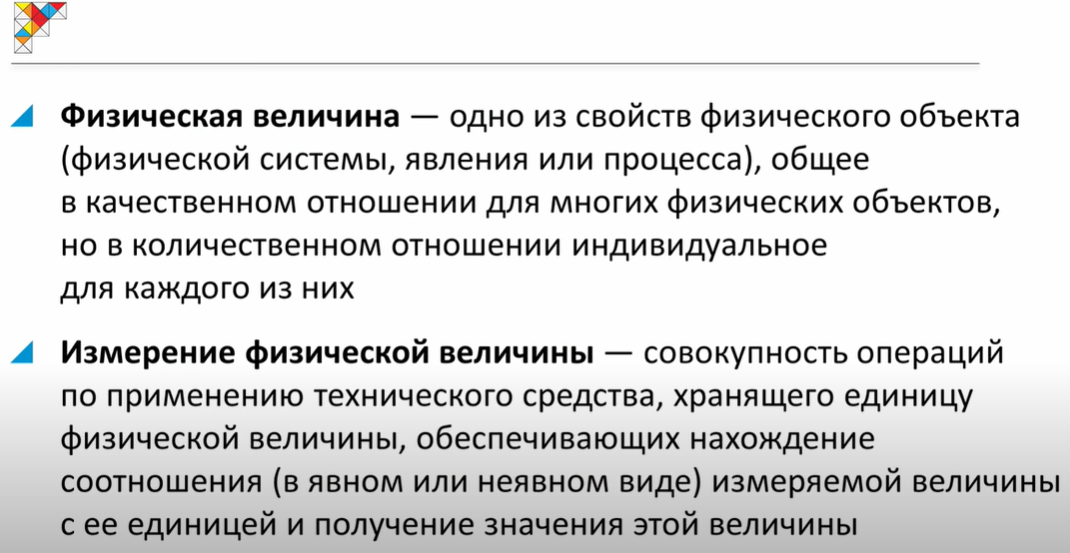 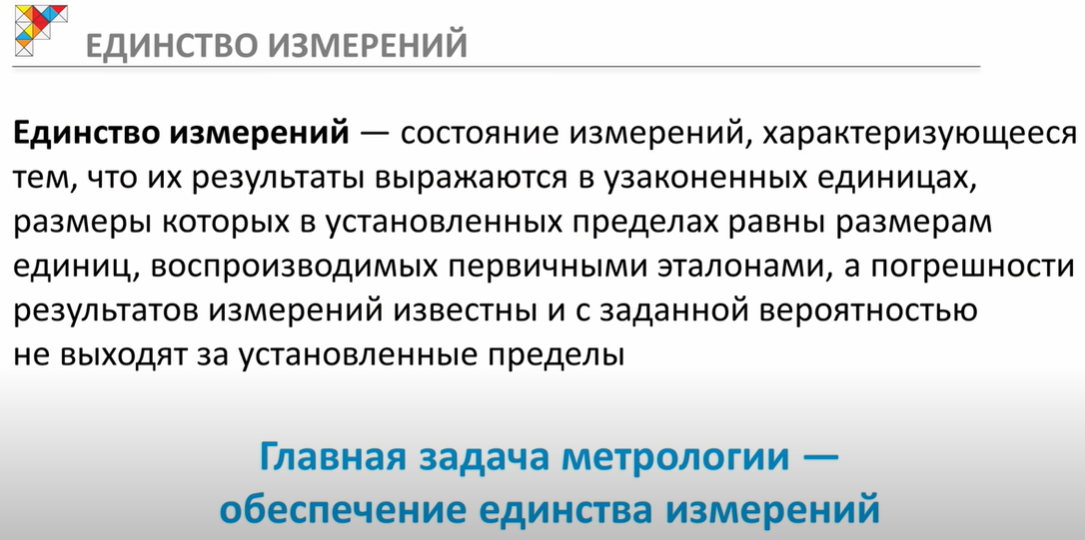 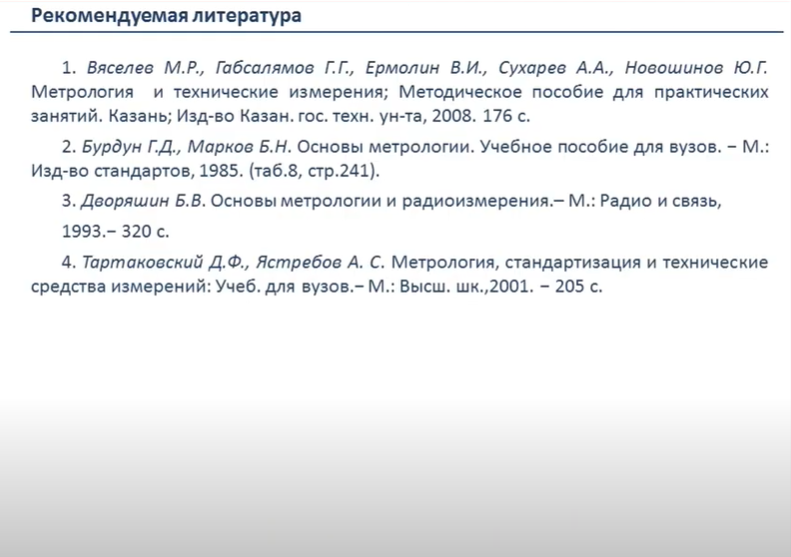 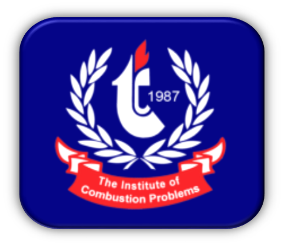 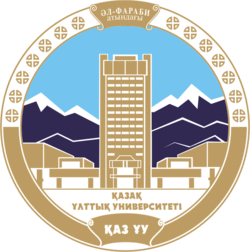 СПАСИБО ЗА ВНИМАНИЕ!
30